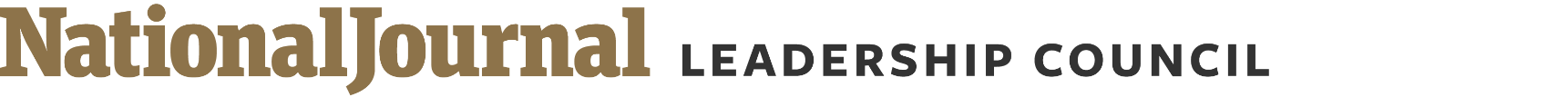 The Russia investigations
Key people, agencies and events in the investigations into possible ties between Trump officials and Russia
May 22, 2017

Producer:  National Journal Presentation Center
Director: Alistair Taylor
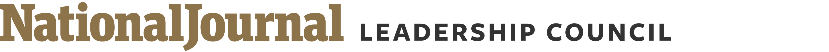 RUSSIA INVESTIGATION
Roadmap for the presentation
What are the investigations?
Key people involved
Key events
1
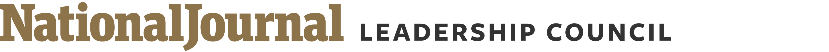 RUSSIA INVESTIGATION
There are three separate Russia investigations
Investigations of Russian interference in the 2016 US presidential election
Criminal investigations
Other potential investigations
Fact-finding investigations
Types of fact-finding bodies that have not been used for Russia inquiries
Congress
FBI
Special counsel
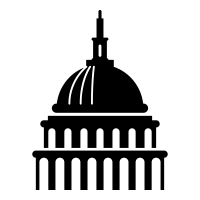 Independent commission
Select committee
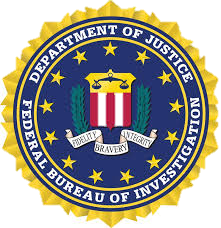 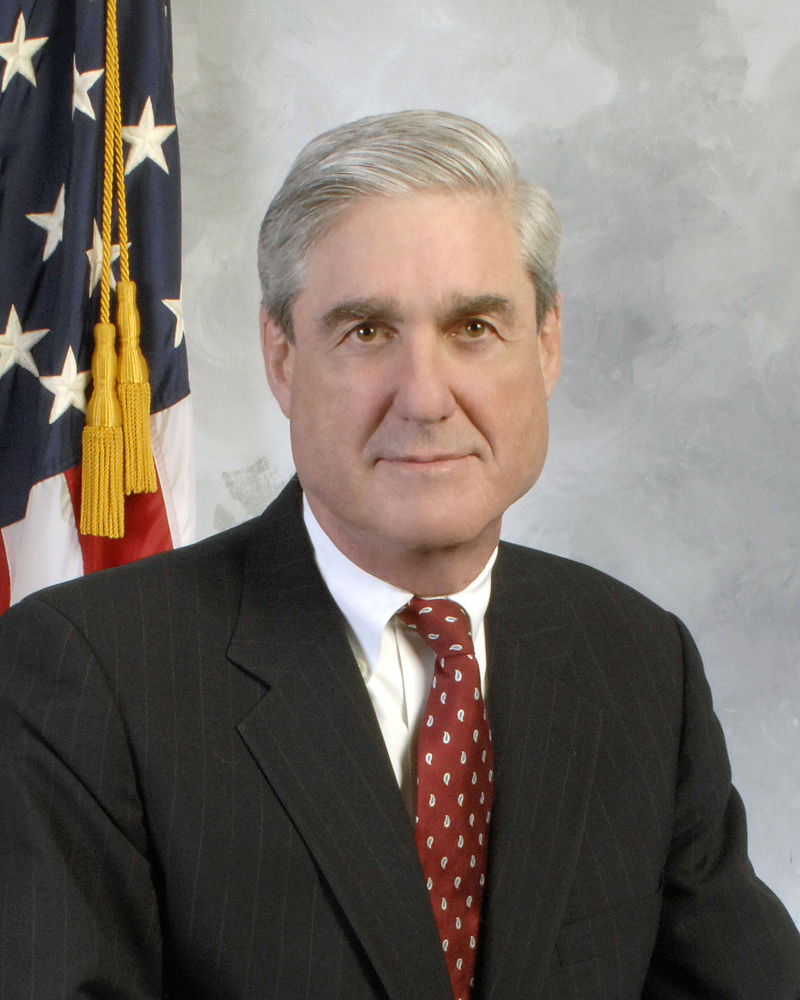 Nonpartisan, non-governmental experts
Established by bill signed by president
Example: 9/11 commission
Bipartisan committee made up of equal number of Democrats and Republicans
Example: House Benghazi committee
House Intelligence Committee
Senate Intelligence Committee
Robert Mueller
Mike Conaway (R)*
Richard Burr (R)
Decide whether to bring indictment of suspects to grand jury
Decide whether to bring criminal charges
Produce report of findings
Produce report of findings
Produce report of findings
Republican control both the House and Senate and have leadership in both committees
GOP leaders have shown no interest in setting up a select committee or independent commission so far
*House Intelligence committee chair Devin Nunes has recused himself, so Conaway is chairing the investigation
Sources: Charlie Savage, Larry Buchanan, Troy Giggs and Karen Yourish, “Why it’s hard to have an independent Russia investigation,” May 17, 2017.
May 18, 2017  | Owen Minott
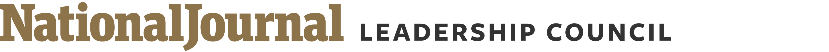 SPECIAL COUNSEL
Deputy AG appoints special counsel for Russia probe
What is a special counsel?
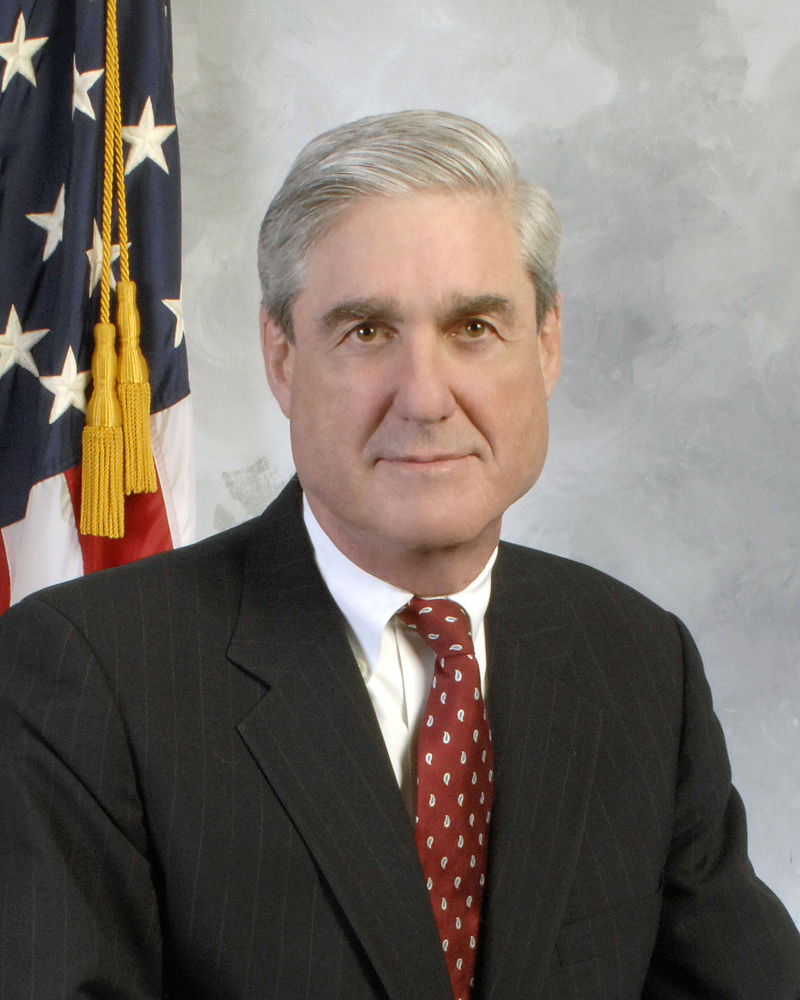 Special prosecutors are independent judges or attorneys appointed to conduct federal investigations; they serve to prevent officials from investigating their own superiors
Past investigations of the White House by special counsels:
Archibald Cox was appointed by Nixon’s AG to investigate President Nixon after the Watergate scandal
Ken Starr investigated President Bill Clinton through the now-extinct Office of Independent Counsel; his investigation led to Clinton’s impeachment trial
Robert Mueller
How was the special counsel appointed?
Only the attorney general or Congress can appoint a special counsel:
AG Jeff Sessions has recused himself from the investigation, so Sessions’ deputy is in charge of the decision
Rod Rosenstein, a former US attorney for Maryland with a reputation for being fair and non-partisan, was recently confirmed as deputy, and appointed former FBI director Robert Mueller to serve as special counsel for the Russia probe
Rosenstein can overrule any decisions made by Mueller in the investigation
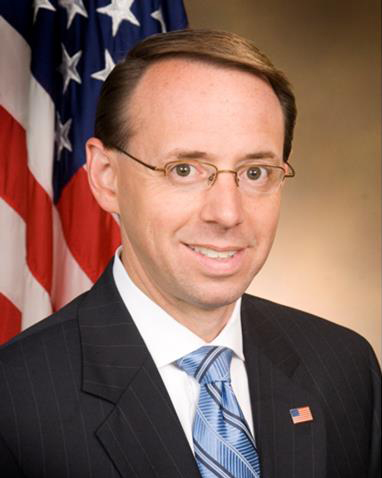 Rod Rosenstein
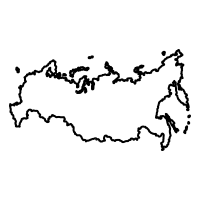 What is the special counsel investigating?
Mueller will investigate whether there was any coordination between Trump campaign officials and the Russian government in an attempt to influence the election
Mueller will also investigate whether any crimes committed during the investigation, such as perjury, obstruction of justice, or witness intimidation
Mueller will keep his findings secret, and if he decides not to bring charges, his findings will not be aired; if Mueller uncovers actions that are inappropriate but not illegal, for example, he will not publicize them
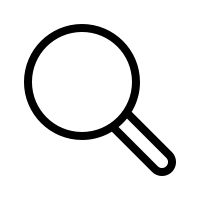 Sources: Major Garrett, Emily Schultheis, Ellen Uchimiya, Will Rahn, “What you need to know about appointing a special prosecutor to investigate Trump,” CBS News, March 7, 2017; Dylan Scott, “Democratic leaders demand a special prosecutor after Comey firing,” May , 2017; Jennifer Williams, “The new special counsel investigating Trump: who he is, what he can do, what comes next,” Vox, May 17, 2017; National Journal research.
May 18, 2017  | Owen Minott
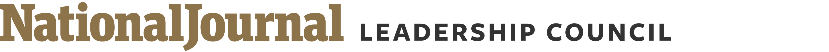 Cybersecurity vertical sample — for more details, please contact your DA about premium content access
Congressional committees investigating Russia’s hacking in the 2016 election and potential connections to Trump
The focus of various inquiries on the Hill
Primary
investigations
House Intelligence Committee
Senate Intelligence Committee
Recently-released parameters from chairman Devin Nunes (R-CA) and ranking member Adam Schiff (D-CA) reveal the investigation will focus in part on Russia’s cyber activity,  connections between Russia and U.S. persons and related intelligence leaks
Chairman Richard Burr (R-NC) and ranking member Mark Warner (D-VA) are cooperating on an investigation that is similar in scope to its counterpart in the House. The committee is expected to hear testimony from Flynn as part of its probe
Subsidiary
investigations
Senate Judiciary Subcommittee
Senate Foreign Affairs Committee
Senate Armed Services Committee
House Oversight, Judiciary Committees
The Subcommittee on Crime and Terrorism is examining the methods used by Russia to interfere in democracies across the globe and how to defend against foreign interference in future elections
Senators on the Foreign Affairs Committee are focusing on Russian hacking and U.S.-Russia relations. A bill that would require congressional approval to lift sanctions on Moscow emanated from senators on this committee
The committee, and its newly formed cyber subcommittee, will examine the Russia issue as part of its broader assessment of cyber threats, policy and strategy
Oversight and Judiciary are primarily probing the leaks of Flynn’s communications (not Flynn himself), though the Oversight Committee may also look at Flynn’s speeches in Russia
Sources: Erin Kelly, “5 ways Congress is investigating Russia-Trump ties,” USA Today, February 17, 2017; Ali Rogin, “A closer look at congressional probes into Russia and alleged Trump associate contacts,” ABC News, February 27, 2017.
March 2, 2017  | Jessica Grischkan
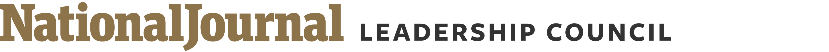 RUSSIA INVESTIGATION
Roadmap for the presentation
What are the investigations?
Key people involved
Key events
5
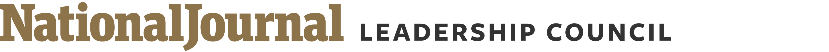 RUSSIA INVESTIGATION KEY PLAYERS
Key figures investigating Russia’s involvement in the 2016 election
All justice and intelligence officials can be fired by the president
Justice Department
House of Representatives
Senate
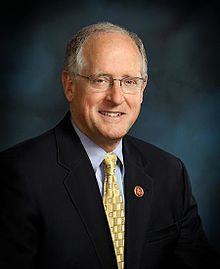 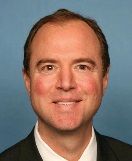 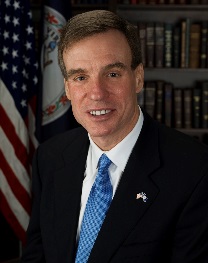 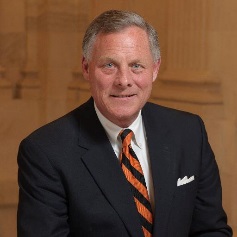 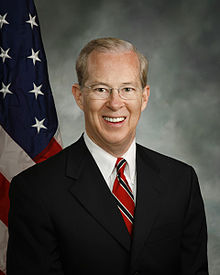 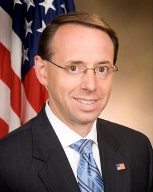 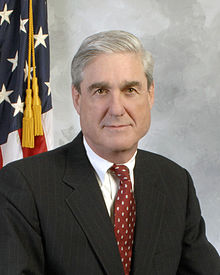 Mike Conaway (R-TX11)
House Intelligence
Adam Schiff (D-CA28)
House Intelligence
Richard Burr (R-NC)
Senate Intelligence
Mark Warner (D-VA)
Senate Intelligence
Dana Boente
US Attorney-Eastern VA
Rod Rosenstein
Deputy AG
Robert Mueller
Special counsel
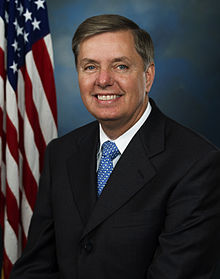 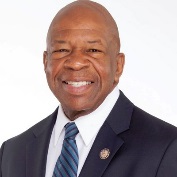 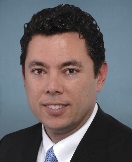 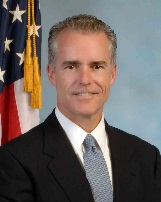 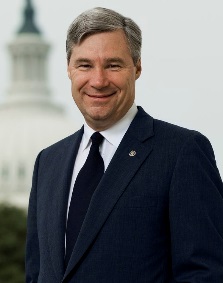 Lindsey Graham 
(R-SC)
Senate Crime and Terrorism Subcom.
Sheldon Whitehouse 
(D-RI)
Senate Crime and Terrorism Subcom.
Andrew McCabe
Deputy FBI director
Jason Chaffetz 
(R-UT03)
House Oversight
Elijah Cummings 
(R-UT03)
House Oversight
Intelligence
Former government
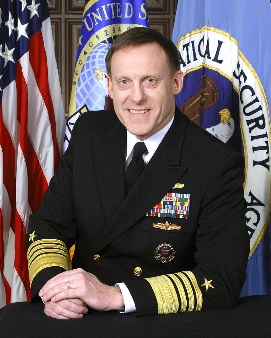 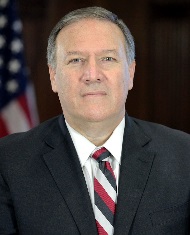 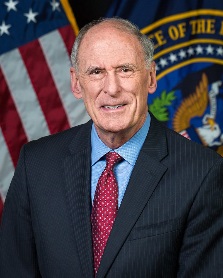 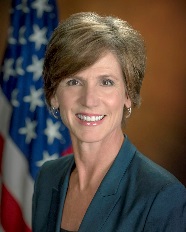 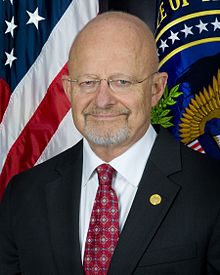 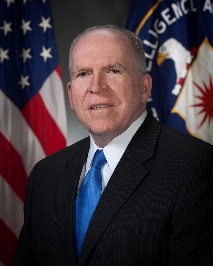 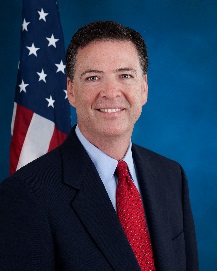 Adm. Mike Rogers
NSA director
Mike Pompeo
CIA director
Dan Coats
DNI
Sally Yates
Fmr. acting AG
James Comey
Fmr. FBI director
Lt. Gen. James Clapper
Fmr. DNI
John Brennan
Fmr. CIA director
Sources: National Journal Research
6
May 18, 2017  |  Daniel Stublen
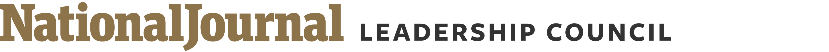 DEPARTMENT OF JUSTICE
Department of Justice
Organizational chart
Attorney General
Not yet nominated             Nominated           Confirmed

     Not yet appointed               Appointed
Solicitor General
Associate Attorney General
Deputy Attorney General
Office of the Solicitor General
Office of Legal Counsel
Office of Tribal Justice
Office of Legal Policy
Office of Public Affairs
Office of Legislative Affairs
Office of Justice Programs
Civil Rights Division
National Security Division
Office of Professional Responsibility
Executive Office for U.S. Trustees
Criminal Division
Federal Bureau of Investigation
Civil Division
Community Oriented Policing Services (COPS)
Office of the Pardon Attorney
Office of the Inspector General
Bureau of Prisons
Drug Enforcement Administration
Antitrust Division
Office of Information Policy
Justice Management Div.
U.S. Parole Commission
Tax Division
Executive Office for U.S. Attorneys
U.S. Marshals Services
Foreign Claims Settlement Commission
Exec. Office for Organized Crime Drug Enforcement Task Forces
Civil Rights Division
Environment & Natural Resources Division
Office for Access to Justice
Interpol Washington
U.S. Attorneys
Community Relations Service
Office on Violence Against Women
Bureau of Alcohol, Tobacco, Firearms & Explosives
Professional Responsibility Advisory Office
Sources: Department of Justice
*Boxes corresponding to divisions, rather than positions, refer to the head of said division
7
May 12, 2017
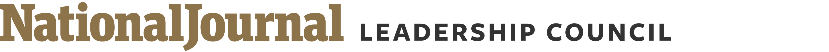 JUSTICE DEPARTMENT SPECIAL COUNSEL
Deputy AG Rosenstein appoints special counsel for Russia probe
Former FBI Director Mueller to oversee Russia investigation
Special Counsel,
White House investigation
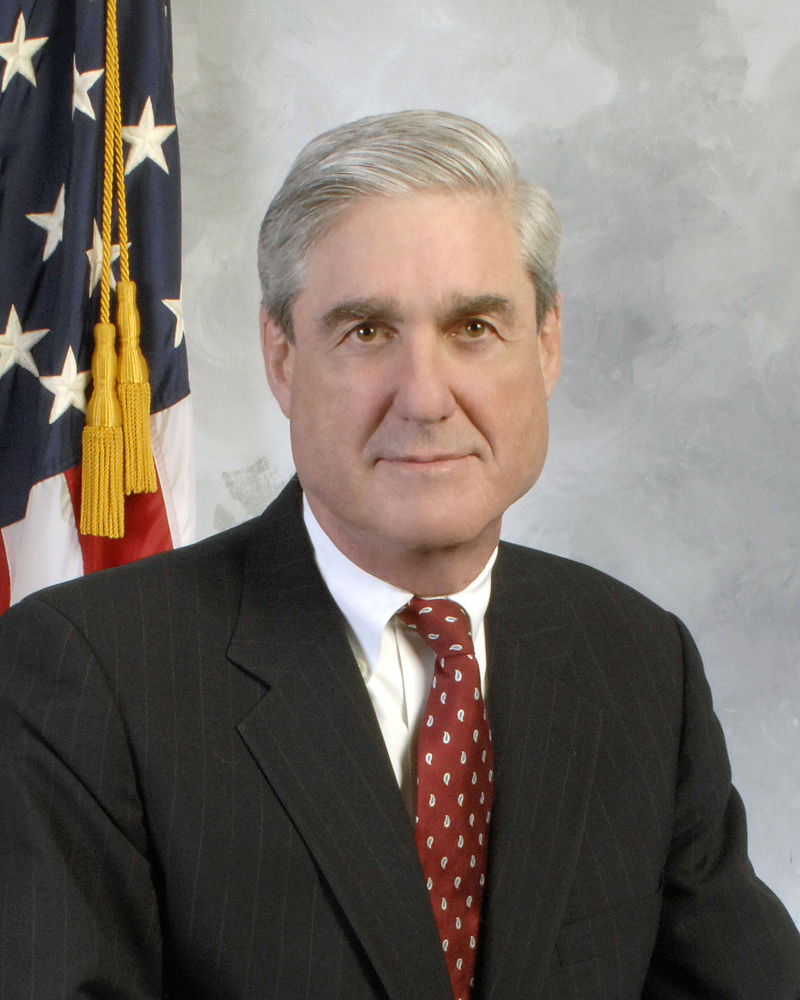 Robert Mueller III
Partner, WilmerHale LLP
Sources: Carrie Johnson, “Who is Robert Mueller, special counsel overseeing Russia investigation?” NPR, May 18, 2017; Derek Hawkins, “Twice Robert Mueller threatened to resign from the FBI. Twice he decided not to,” The Washington Post, May 18, 2017; Josh Gerstein, “Mueller’s law firm’s clients could cause ‘wrinkle; in appointment,” Josh Gerstein, May 17, 2017; National Journal research, 2017.
May 18, 2017  |  Owen Minott
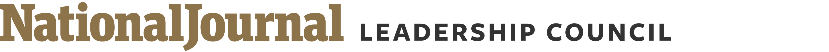 DEPUTY ATTORNEY GENERAL
Deputy AG Rosenstein receives national attention after appointing special counsel
Trump’s deputy attorney general
Deputy Attorney General
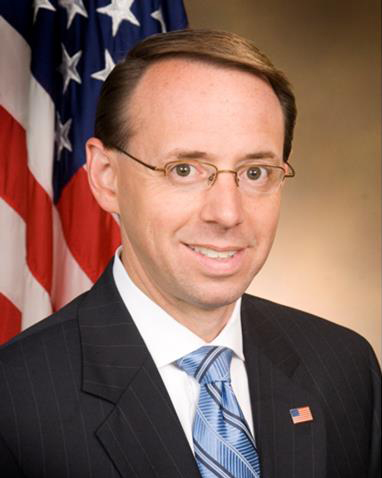 Rod J. Rosenstein
Sources: National Journal research; Dan Merica, “Who is the DOJ official at te heart of Comey’s firing,” CNN, May 10, 2017.
May 22, 2017  |  Owen Minott
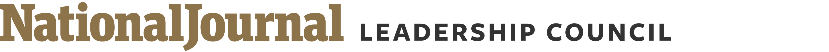 FEDERAL BUREAU OF INVESTIGATION
Former Senator Lieberman is Trump’s top pick for FBI director
Potential candidates to replace Comey
The White House is reportedly considering the following people:
On Thursday, President Trump announced that Sen. Joe Lieberman (I) was his top choice to replace James Comey as director of the FBI
Senate Democrats objected to Lieberman as a candidate, saying they preferred someone without a political background
Democrats also took issue with Lieberman’s position as a lawyer for a firm that represents Trump
Lieberman was originally a Democrat but switched parties after losing in a primary race to a more liberal Democrat
Sources: Laura Jarrett, “Sessions, Rosenstein interviewing potential interim FBI directors Wednesday,” CNN Politics, May 10, 2017; Josh Gerstein, “11 possible contenders to replace Comey,” Politico, May 10, 2017; Dan Merica, “The people Trump could pick to replace Comey,” CNN, May 10, 2017; Sadie Gurman and Darlene Superville, “Trump Administration interviews potential candidates for FBI director,” Time, May 14, 2017.
May 19, 2017  | Owen Minott
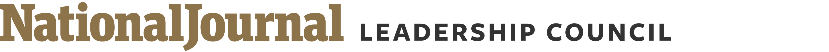 COMMITTEE OVERVIEWS
House Intelligence CommitteeOversees the agencies and bureaus of the federal government that provide information for leaders in the government
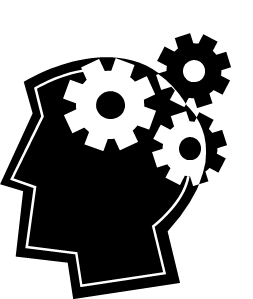 11
January 30, 2017  |  Madelaine Pisani
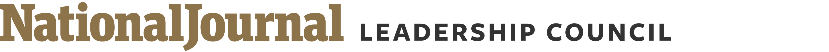 SEN. RICHARD BURR
Senator Richard Burr
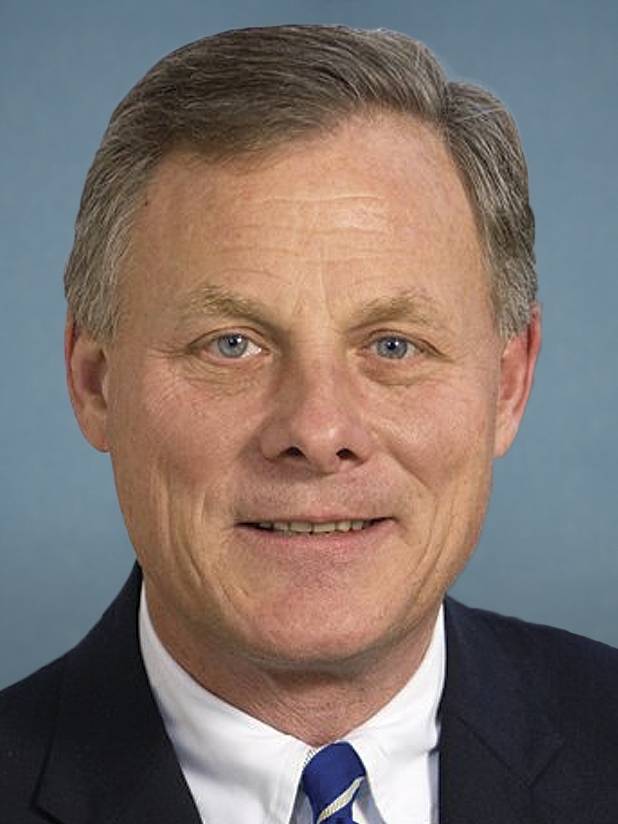 Sources: National Journal Almanac, 2017; Ballotpedia 2017.
May 9, 2017  |  Claire Carter
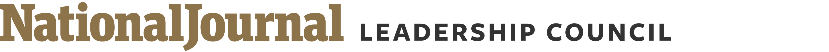 SEN. MARK WARNER PROFILE
Senator Mark Warner
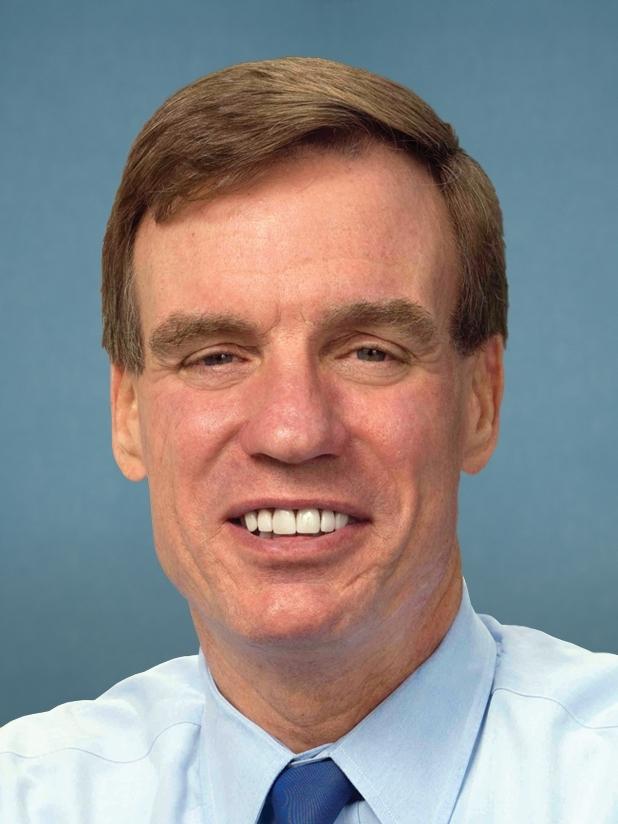 Sources: National Journal Almanac, 2016; Ballotpedia, 2016.
May 6, 2017  |  Justin C. Brown
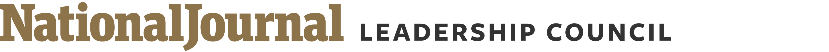 COMMITTEE OVERVIEWS
Senate Intelligence CommitteeOversees the agencies and bureaus of the federal intelligence community
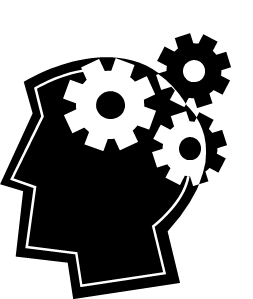 14
January 19, 2017  |  Christine Yan
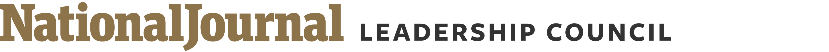 REP. MICHAEL CONAWAY
Rep. Michael Conaway
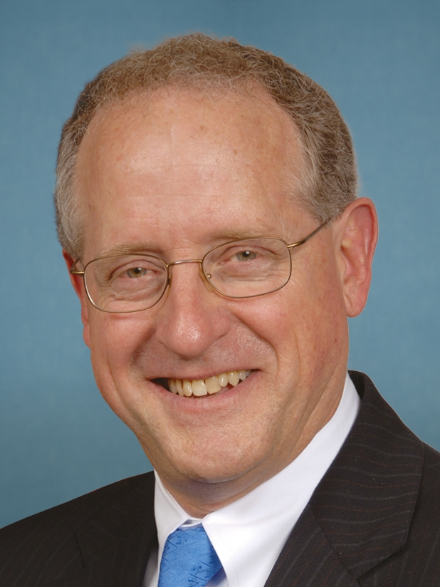 Sources: National Journal Almanac, 2016; Ballotpedia, 2016.
April 14, 2017  |  Emilia Varrone, Claire Carter and Claire Garney
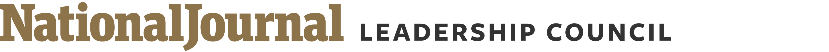 REP. ADAM SCHIFF
Rep. Adam Schiff
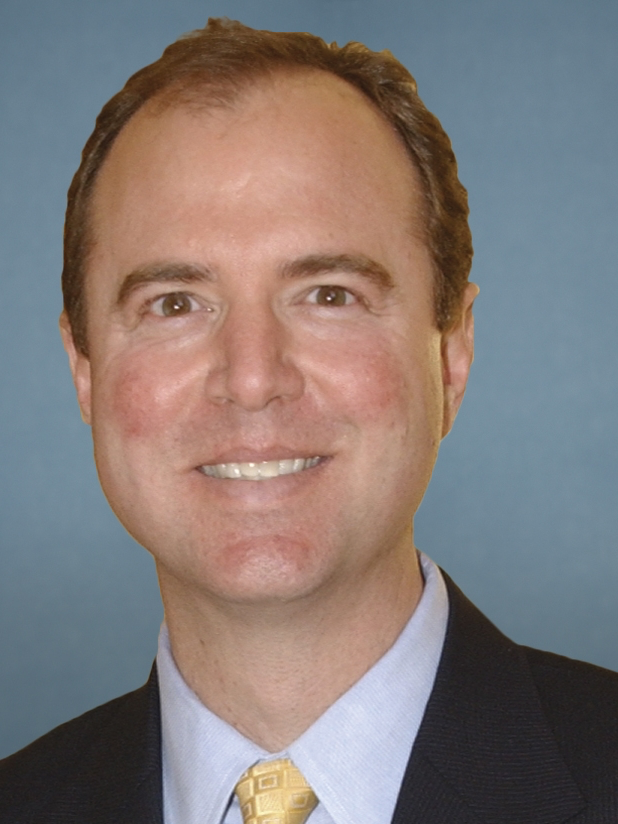 Sources: National Journal Almanac; Ballotpedia, 2016.
December 7, 2016  | Jessica Grischkan
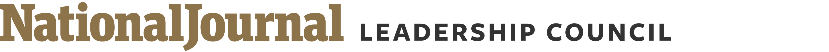 RUSSIA INVESTIGATION
Roadmap for the presentation
What are the investigations?
Key people involved
Key events
17
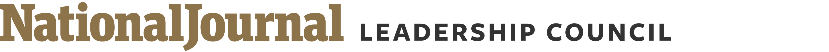 FEDERAL INVESTIGATION BUREAU
Trump fires FBI Director Comey
fc
Trump said that he fired Comey based on the a letter by  Deputy Attorney General Rod Rosenstein, who criticized Comey’s handling of the Clinton email investigation
This surprised many people, because Trump had previously praised Comey’s handling of that investigation; skeptics suggested that Trump may have used Rosenstein’s letter as a pretext
Just before he was fired, Comey reportedly requested more resources from the Justice Department for the FBI investigation into Trump’s ties to Russia 
The Trump Administration announced that a search for the replacement head of the FBI begins immediately; no potential successors have been announced
Details of letters written by Trump and Rosenstein dismissing Comey
May 8, 2017
Rosenstein’s letter:
Rosenstein, who is widely considered to be nonpartisan, harshly denounced Comey’s handling of the Clinton email investigation. Rosenstein cited Comey’s disclosures about Clinton’s conduct and his letter to Congress before the election as errors in judgment. He also argued that anger against Comey undermined the FBI’s ability to do its job.
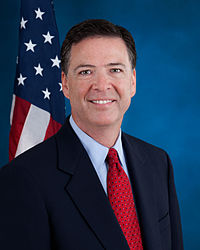 James Comey
Former director,
Federal Bureau of Investigation
“
The FBI is one of our Nation’s most cherished and respected institutions and today will mark a new beginning for our crown jewel of law enforcement.”
	—President Donald Trump, after firing Director Comey
Source: National Journal research.
May 9, 2017  |  Owen Minott
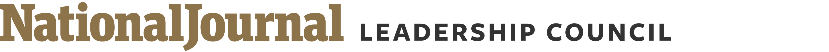 Cybersecurity vertical sample — for more detail, please contact your DA about premium content access
Senate Intelligence Committee subpoenas Flynn and requests Trump-relevant financial data from Treasury
Five key developments in the ongoing Russia saga
April letter
Letters from the Senate Intel Committee were sent to at least four associates of the Trump campaign: Carter Page, Roger Stone, Paul Manafort and Michael Flynn. With May deadlines, Sens. Burr (R-NC) and Warner (D-VA) requested details on meetings, communications, financial and real estate holdings they or any other campaign officials had with Russian officials or representatives of Russian businesses
FinCEN request
In tandem with the Flynn subpoena, Burr and Warner asked the Treasury Department’s Financial Crimes Enforcement Network to submit to the committee any information it has gathered regarding financial connections between Russia (or any other country) and Trump or his associates
4
1
Grand jury subpoenas
It was also revealed on Wednesday that former Flynn associates have recently been subpoenaed by the U.S. Attorney’s Office in Alexandria, Virginia. Federal prosecutors working on the FBI’s investigation into links and/or collusion between the Trump campaign and Russia are said to be seeking business records from individuals involved in Flynn’s activities and contracts following his 2014 dismissal from the Defense Intelligence Agency
Lack of response
While Page and one of the other three reportedly provided responses to the committee, Flynn’s counsel issued a statement indicating that his client would not “submit to questioning in such a highly politicized, witch hunt environment without assurances against unfair prosecution”
2
5
Subpoena issued
Following the statement from Flynn’s lawyer, Sens. Burr and Warner took the step of issuing a subpoena on Wednesday, May 10. Flynn will now be compelled to provide the committee with information and documents relevant to the panel’s investigation into Russia’s election interference
3
Sources: Karoun Demirjian, “Senate Intelligence Committee subpoenas documents from Flynn in Russia probe,” May 10, 2017; Riley Beggin, Ali Rogin and Justin Fishel, “Senate Intelligence Committee subpoenas Michael Flynn for documents in Russia investigation,” ABC News, May 10, 2017; Tom LoBianco, “Senate Russia investigators ask Treasury for Trump team financial information,” CNN, May 10, 2017; Evan Perez, Shimon Prokupecz and Pamela Brown, “Grand jury subpoenas issued in FBI’s Russia investigation,” May 10, 2017.
May 11, 2017  |  Jessica Grischkan
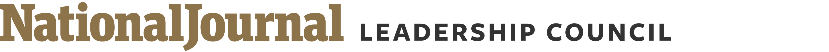 SESSIONS RUSSIA CONTROVERSY
Attorney General Jeff Sessions spoke with the Russian ambassador to the US twice during the presidential election
Timeline of the Jeff Sessions and Russia controversy
July 18th
Russian ambassador Sergey Kislyak approached Sessions at the Republican National Convention 
The Heritage Foundation hosted an event attended by about 50 ambassadors during the Republican National Convention. Kislyak and a small group of ambassadors approached Sessions as he was leaving the podium after the event. Sessions spoke individually to a few of the ambassadors, including Kislyak. 

Then-Senator Jeff Sessions met with Ambassador Kislyak in his Capitol Hill office
At the time, US intelligence officials were in the middle of an investigation regarding Russia’s cyber interference in the presidential election. Sessions holds he met with Kislyak in his capacity as a senior member of the Armed Services Committee. None of the other 26 members of the 2016 Senate Armed Services Committee met with the ambassador in 2016. 

Sen. Al Franken (D-MN) asked Sessions during his confirmation hearing if he or anyone affiliated with the Trump campaign communicated with the Russian government during the campaign 
Sessions said he was unaware of any communications with the Russians adding, “I have been called a surrogate at a time or two in that campaign and I did not have communications with the Russians."

Sessions released a statement saying, “I never met with any Russian officials to discuss the issues of the campaign.”

In response to resounding criticism, Sessions recused himself from any current or future investigation of Russia’s interference in the 2016 presidential election 
Congressional Republicans and Democrats called for Sessions to recuse himself from the DOJ Russia probe. Some Democrats, including House minority leader Nancy Pelosi, have called for Sessions to step down as attorney general.
Attorney General
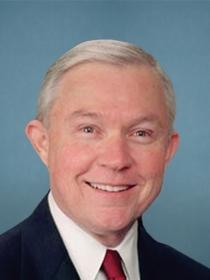 Sept. 8
Jan. 10
Jeff Sessions
Former Republican Senator from Alabama
March 1
March 2
Source: Adam Entous, Ellen Nakashima and Greg Miller, “Sessions met with Russian envoy twice last year, encounters he later did not disclose,” Washington Post, March 1, 2017; Eric Lichtblau, Michael Shear and Charlie Savage, “Jeff Sessions recuses himself from Russia inquiry,” NY Times, March 2, 107.
March 2, 2017  |  Libbie Wilcox
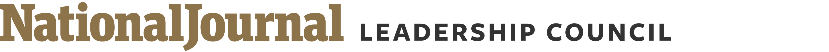 RUSSIA DEVELOPMENTS
New Russia revelations: AG met with Russia’s ambassador, Obama officials traced path for investigators
Details on the latest developments and controversies
AG under fire
Attorney General Jeff Sessions met with Russia’s ambassador to the U.S. on two occasions in 2016, first in July at an RNC event in Cleveland and again in September in the then-senator’s office on Capitol Hill. The communications were unearthed as part of an investigation conducted by the FBI, CIA, NSA and Treasury Department into links between Russia and President Trump’s campaign
Sessions, who was a foreign policy adviser to the Trump campaign, testified during his January confirmation hearing that he had not discussed matters related to the campaign or election with Russian officials. The attorney general’s spokesperson defended that response, differentiating between Sessions’ involvement with the Trump campaign and his role as a senior senator on the Armed Services Committee
Citing this latest revelation, Democrats are intensifying their calls for an independent investigation into Russia’s ties to the Trump campaign and for Sessions’ recusal from the probe. Several members of Congress, including Reps. Nancy Pelosi (D-CA) and Elijah Cummings (D-MD) and Sen. Claire McCaskill (D-MO), are urging Sessions to resign
The Russian ambassador with whom Sessions met is the same individual whose conversations with Michael Flynn led to the former national security adviser’s resignation
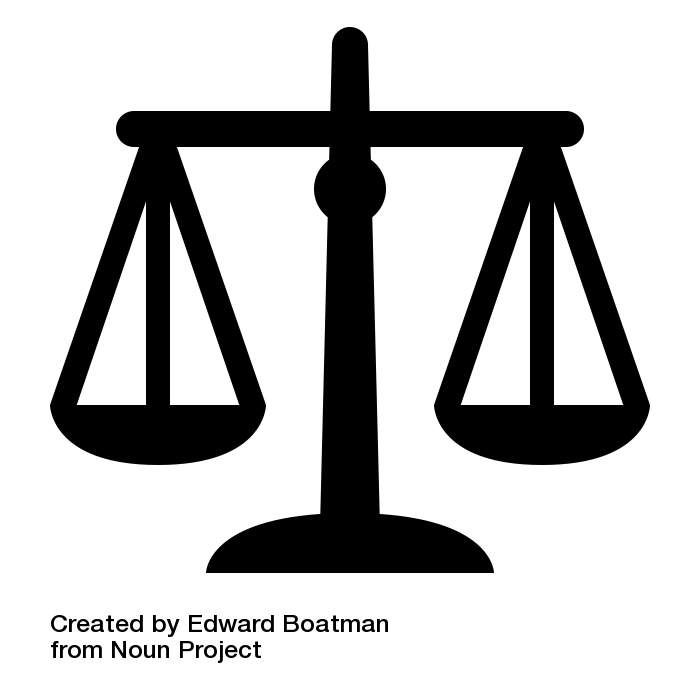 The Obama White House
In a separate development, the New York Times reported that in the final days of the Obama administration (and independently of the president), senior White House officials sought to “preserve and distribute” intelligence regarding Russia’s interference in the election and possible connections to Trump’s campaign. Their efforts, which included posing questions during intelligence briefings so the answers would be archived, were intended not only to raise the profile of the issue across the government but also to highlight leads for investigators to pursue after the change in administration
Intelligence agencies are also reported to have had a role, maximizing their processing of raw data and producing reports that could be read by those without top security clearances
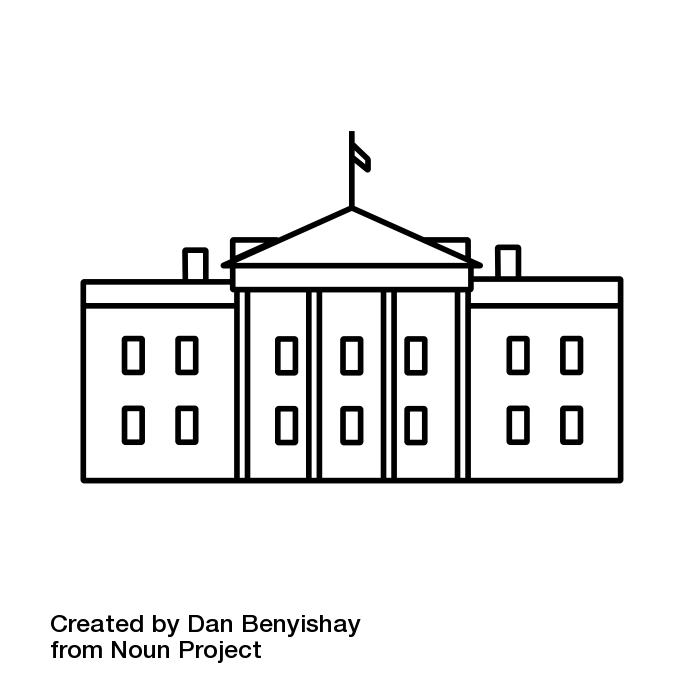 Sources: Carol E. Lee, Christopher S. Stewart, Rob Barry and Shane Harris, “Investigators probed Jeff Sessions’ contacts with Russian officials,” WSJ, March 2, 2017; Adam Entous, Ellen Nakashima and Greg Miller, “Sessions met with Russian envoy twice last year, encounters he later did not disclose,” Washington Post, March 1, 2017; Mathew Rosenberg, Adam Goldman and Michael S. Schmidt, “Obama administration rushed to preserve intelligence of Russian election hacking,” NYT, March 1, 2017; Images by Edward Boatman and Dan Benyishay, Noun Project, March 2017.
March 2, 2017   |  Jessica Grischkan